1.哪一個自然災害可能帶來豪雨？   A 地震  B 颱風  C海嘯
2.哪些自然災害達一定標準後地方政
  府可宣布停班停課？ （複選）
  A 颱風  B 土石流 C 豪雨 D 地震
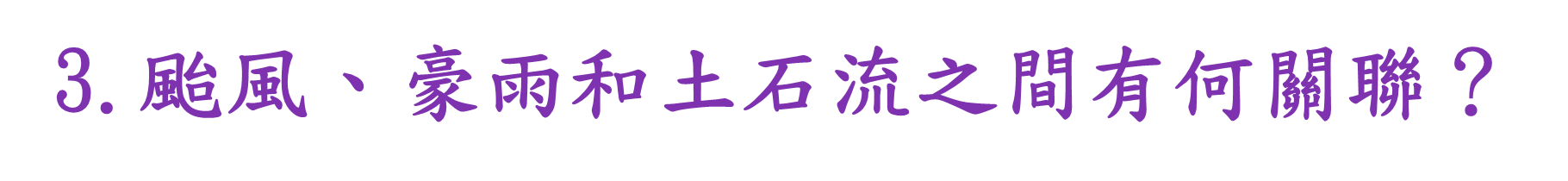 4.為什麼臺灣發生大地震時常造成重
  大損失？（複選） A 人口過度集中 B 板塊推擠
 C 土地過度利用
5.每次地震能量釋放的多寡稱做什麼？
  A震度  B 震央 C 地震規模
6.地震來臨時的保命三步驟是什麼？
7.地震可能引發哪一種自然災害？   A 颱風  B 豪雨  C海嘯
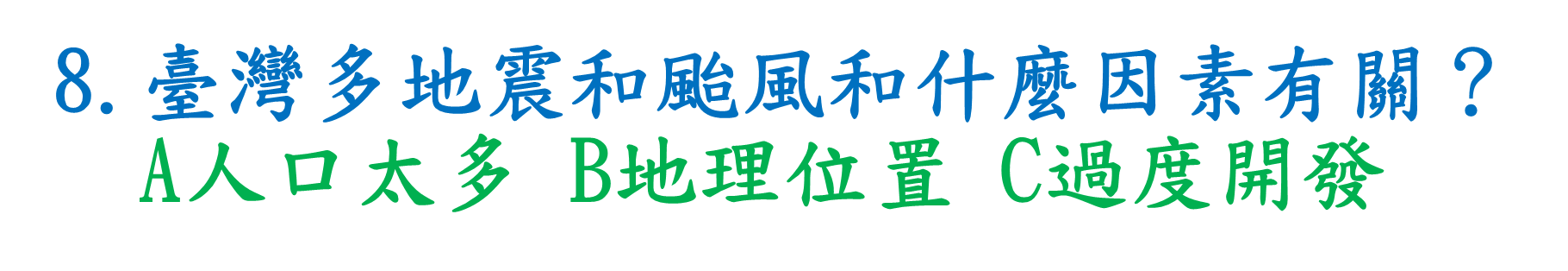 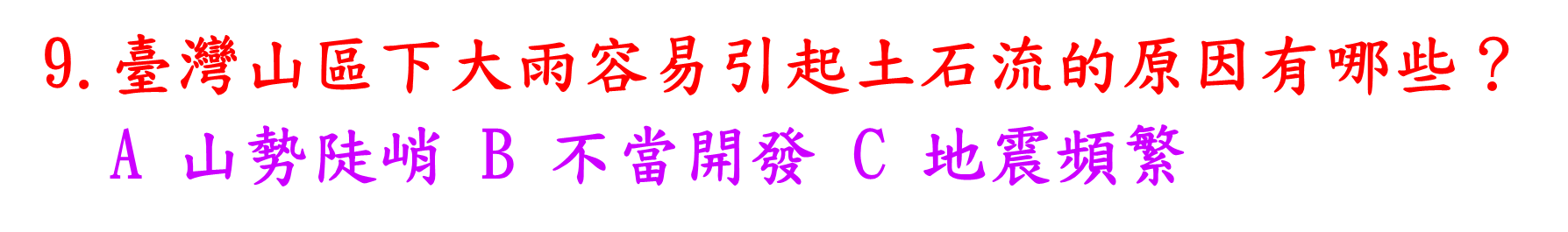 6.地震來臨時的保命三步驟是什麼？
   
1.哪一個自然災害可能帶來豪雨？   A 地震  B 颱風  C海嘯
7.地震可能引發哪一種自然災害？   A 颱風  B 豪雨  C海嘯
趴下-掩護-穩住抓桌腳
B
C
4.為什麼臺灣發生大地震時常造成重大損失？（複選） A人口過度集中 B 板塊推擠 C 土地過度利用

5.每次地震能量釋放的多寡稱做什麼？
  A震度  B 震央 C 地震規模

2.哪些自然災害達一定標準後地方政府可宣布 
  停班停課？ （複選）
  A 颱風  B 土石流 C 豪雨 D 地震
A & C
C
A、B、C、D
8.臺灣多地震和颱風和什麼因素有關？
  A人口太多 B地理位置 C過度開發
  
9.臺灣山區下大雨容易引起土石流的原因有
  哪些？
  A 山勢陡峭 B 不當開發 C 地震頻繁

3.颱風、豪雨和土石流之間有何關聯？
  颱風帶來豪雨進而沖刷山坡地造成土石流
B
A、B、C